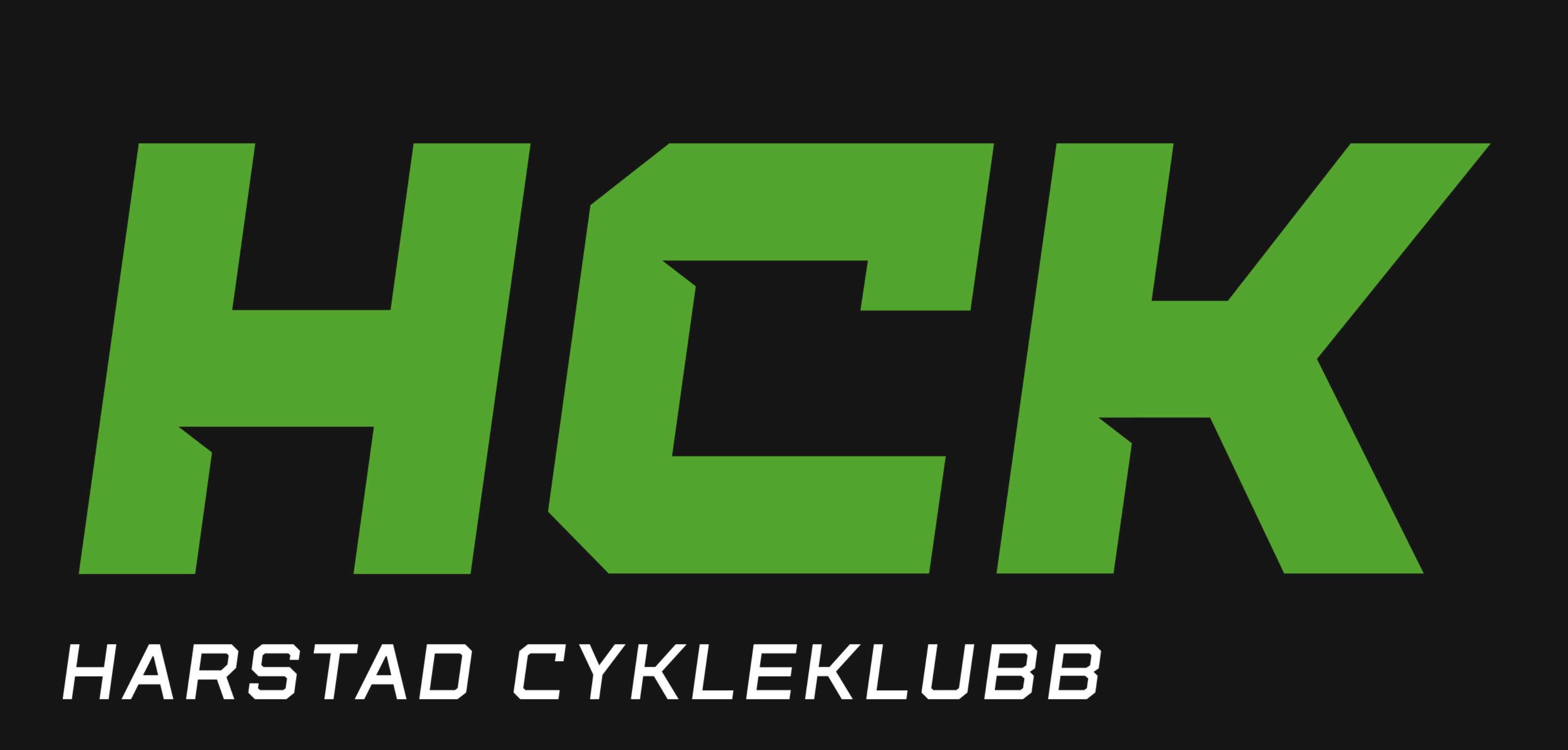 Valg for 2020
Årsmøtet 18 juni 2020
Styret 2019				Forslag 2020
Leder 			Bjørn Tore Woll
Nestleder/sponsoransvarlig	Jan Inge Hansen
Styremedlem/økonomisjef	Ingrid Skjønhaug
Styremedlem/medlemsansv.	Stian Kristoffer Evensen
Styremedlem/trenerkoord	Bjørnar O Klinkenberg
Styremedlem		Silje Gry Hanssen
Styremedlem/rittansvarlig	Idar Brendmo
Styremedlem		Maria Nyheim		
1. varamedlem:		Kristian Holm Lamo
2. varamedlem:		Arve Jørgensen
Leder 			Bjørn Tore Woll
Nestleder/sponsoransvarlig	Jan Inge Hansen
Styremedlem/økonomisjef	Bjørnar O Klinkenberg
Styremedlem/medlemsansv.	Stian Kristoffer Evensen
Styremedlem/trenerkoord	Hugo Nygård Pettersen
Styremedlem		Silje Gry Hanssen
Styremedlem/rittansvarlig	Idar Brendmo
Styremedlem		Therese Frivåg Lund
Styremedlem		Wiliam Salminen
1. varamedlem:		 Ingrid Skjønhaug
2. varamedlem/matransv:	Arve Jørgensen
Valgkomite				Revisorer/kontrollkomitee
Ronny Fyhn Hansen (Leder) Gjenvalg
Kristian Holm Lamo
Espen A. Ludviksen
Anstein Edvardsen


Gjenvalg